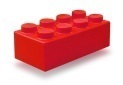 Blz.111
Blok 5
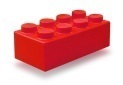 2. Grammatica en spelling
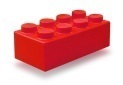 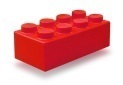 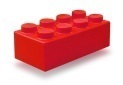 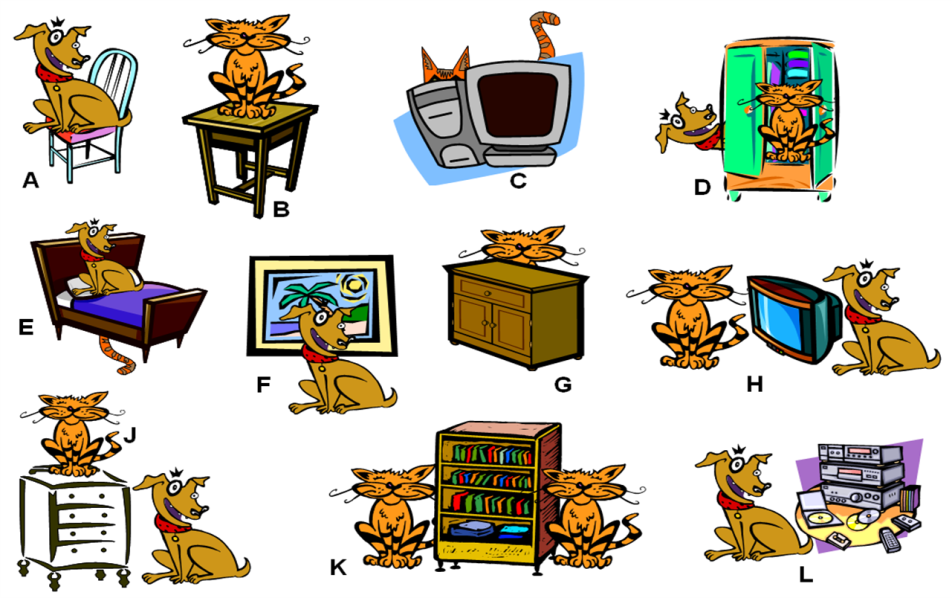 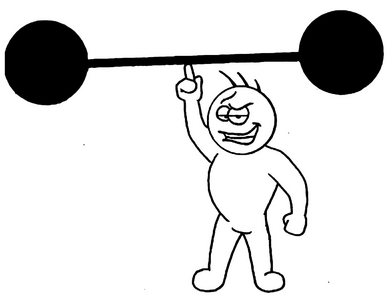 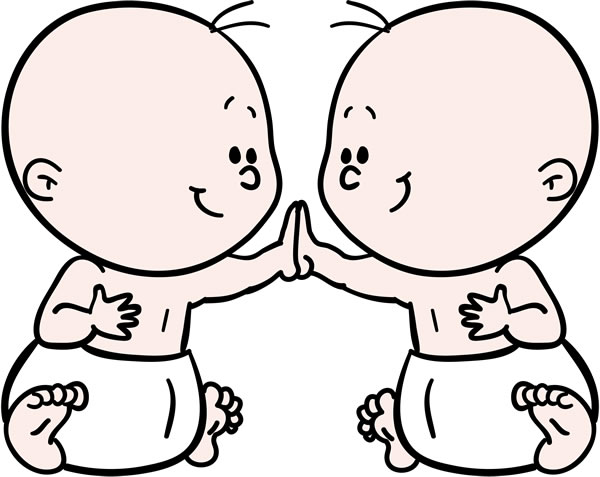 Grammatica en spelling
Blz. 111 t/m 114
Leerdoel (1F):
Je leert voorzetsels en sterke werkwoorden vinden en op de juiste manier te spellen.
Je leert wanneer je de ‘r’ of ‘p’ moet verdubbelen in een woord.
Uitleg: voorzetsels (filmpje ût Groningen)
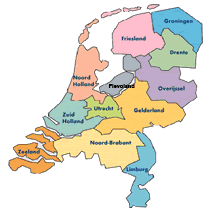 Sterke werkwoorden
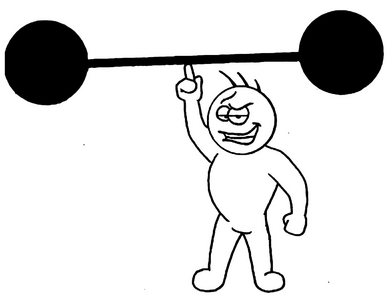 Werkwoord ‘hebben’ en ‘zijn’
Hebben		    Zijn
Ik
….je/jij
Jij/U
Hij, zij, het
Wij, jullie, zij (ze)
Dubbelzetter: medeklinker verdubbelen
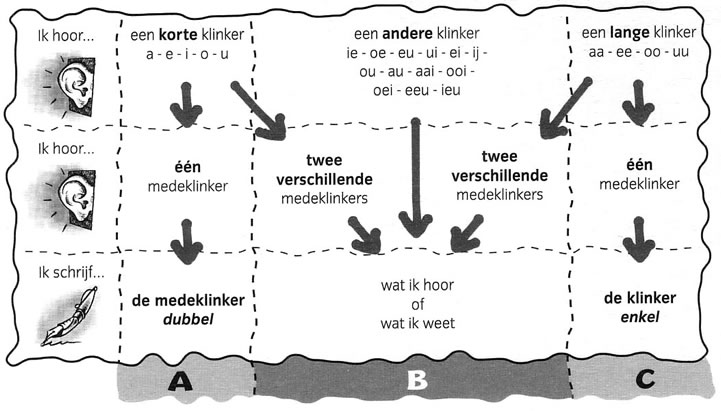 Maken blz. 111 t/m 114
Blz.12
Persoonsvorm (= vorm van een werkwoord)
Je kunt de persoonsvorm vinden door:

Deze persoonsvorm van tijd te veranderen
           tegenwoordige tijd (tt) en  verledentijd (vt)

            Meneer Romers eet graag spruitjes.
            Meneer Romers at graag spruitjes.
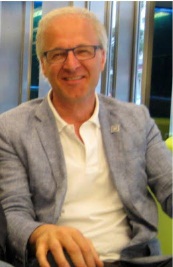 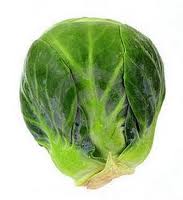 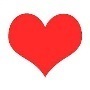 2.        De zin vragend maken

            Eet meneer Romers graag spruitjes?
Blz.61
Zelfstandig naamwoord
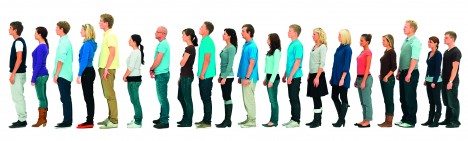 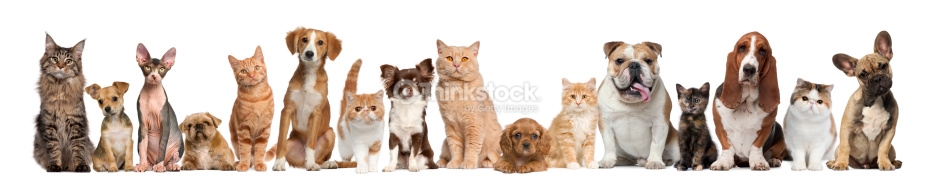 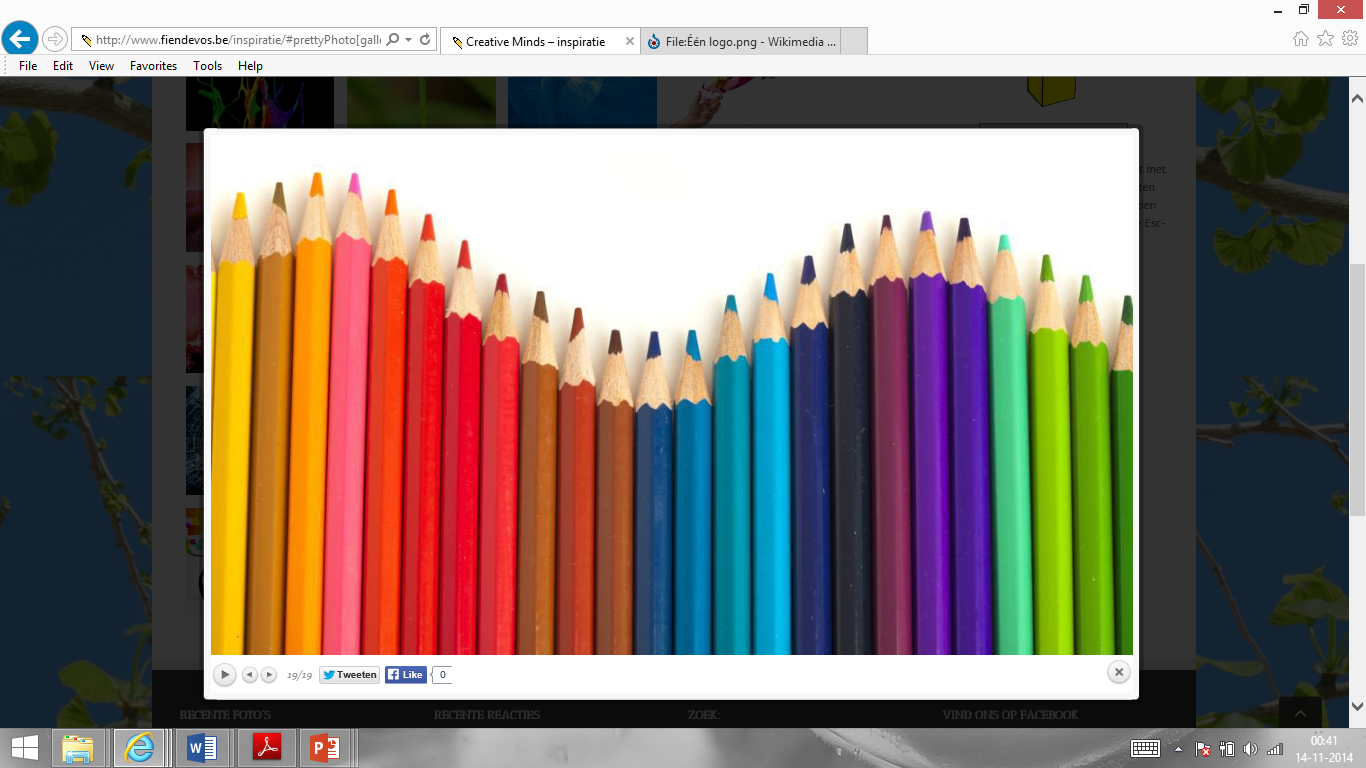 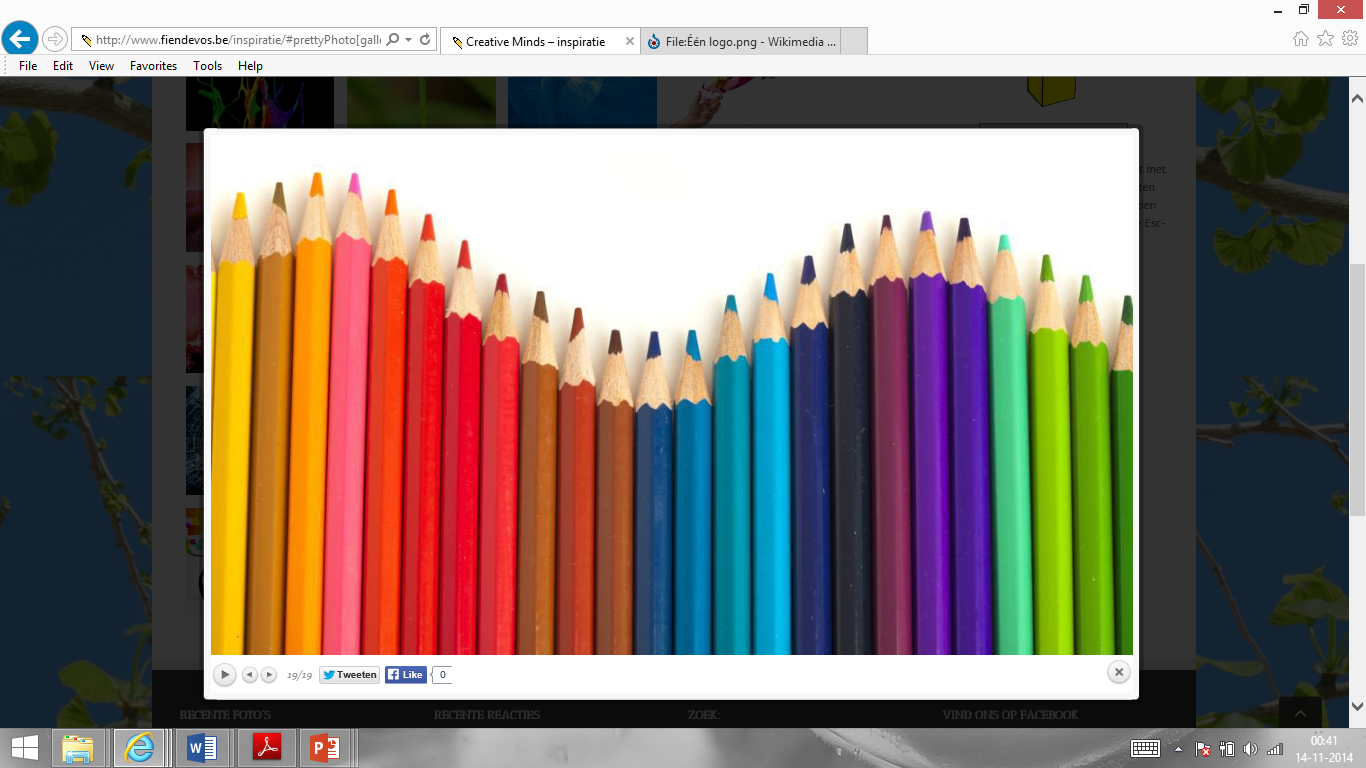 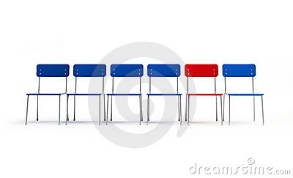 Bijvoeglijk naamwoord?
BN zegt iets over het zelfstandig naamwoord (mensen, dieren, planten dingen)
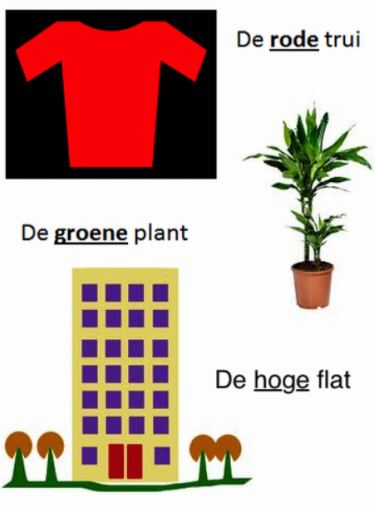 Nakijken blz. 111
Opdracht 5
ZN zijn mensen, dieren, planten en dingen. Namen van steden, rivieren landen enz. 
Nee, dat is niet altijd nodig. Voor eigennamen zet je bijna nooit een lidwoord. 
Een BN zegt iets over het zelfstandig naamwoord.
Je eigen antwoord. Bv: De vervelende leerlingen moesten bij de nieuwe conciërge komen.
Opdracht 6
1 a	In Artis verhuizen de giraffen naar een groter leefgebied.
   b	De kattenbakkorrels zijn naast/in de kattenbak gevallen.
   c	In/onder/naast/bij de verhuisdoos ligt de knuffel van 
              Marieke.
   d	Alle vuilniszakken heb ik op/naast/bij de stoep naast/voor/achter 
              het huis gezet.
Nakijken blz. 111
Opdracht 7
bij, in
in, naar
Onder, met
Op, van, over
Aan, voor
Met, naar
Achter, uit
Tegen, door
Uitleg: voorzetsels (filmpje ût Groningen)
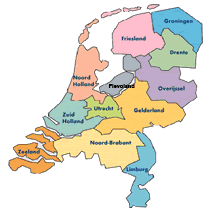 Nakijken blz. 112
2.2	Spelling
Opdracht 8
krijg	–	kreeg
vliegt	–	vloog
schrijft	–	schreef
vindt	–	vond
bedenkt	–	bedacht
ziet	–	zag
loopt	–	liep
staat	–	stond
Sterke werkwoorden
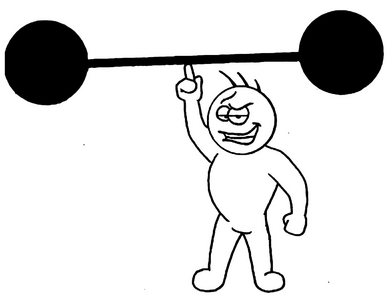 Nakijken blz. 113
Opdracht 9
ik brak
wij riepen
hij zwom
liep je?
jullie mochten
de automobilist reed
de bladeren lagen
onze poes rook
wij stonden
zij bracht
Nakijken blz. 113
Werkwoord ‘hebben’ en ‘zijn’
Hebben		    Zijn
Ik
….je/jij
Jij/U
Hij, zij, het
Wij, jullie, zij (ze)
Nakijken blz. 114
Opdracht 11
lieg/loog
komt/kwam
vangt/ving
is/was
schrik/schrok
begint/begon
hebt/had
Denk/Dacht
Dubbelzetter: medeklinker verdubbelen
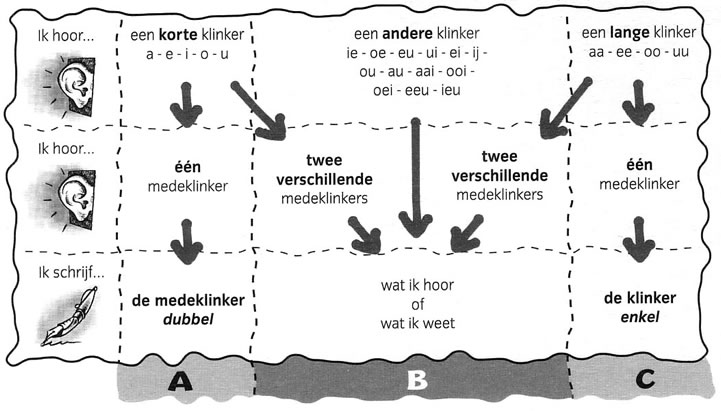 Nakijken blz. 114
Opdracht 12
supporter, apart
kopieerpapier, kopieerapparaat
arresteren.
herinner, verrassing
paragraaf
papegaai, irriteert
voorruit
beroemde, applaus